KINGDOM PLANTAE- Plants in a ‘Nutshell’
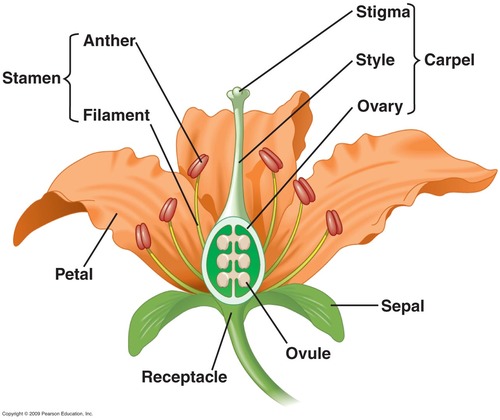 Angiosperm Flower: Carpel/Pistil- ‘female’ (ovules/eggs)
Stamen- ‘male’  (pollen/sperm)
Plant TROPISMS (responses):
1) Phototropism: + leaves/stems toward light; - roots away 
2) Gravitropism (or geotropism): + roots toward gravity;          - leaves/stems grow away from gravity
3) Thigmotropism: + toward ‘touch’ stimulus (vine on fence);  - away from touch (mimosa leaf ‘curls’ up)